Anaesthesia and the cardiovascular system
Dafydd Lloyd   MRCP, FRCA.
 
Academic Anaesthetics. G3.21.
dafydd@imperial.ac.uk
Miller’s Anesthesia 6th edition.
Total page count: 3203

		Temperature monitoring:	28 pages.
		Depth of Anaesthesia:  	38 pages.
		Respiratory monitoring:	44 pages.

				Cardiovascular monitoring:	?
Miller’s Anesthesia 6th edition.
Total page count: 3203
		Temperature monitoring:	28 pages.
		Depth of Anaesthesia:  	38 pages.
		Respiratory monitoring:	44 pages.

Cardiovascular monitoring:	150 pages.
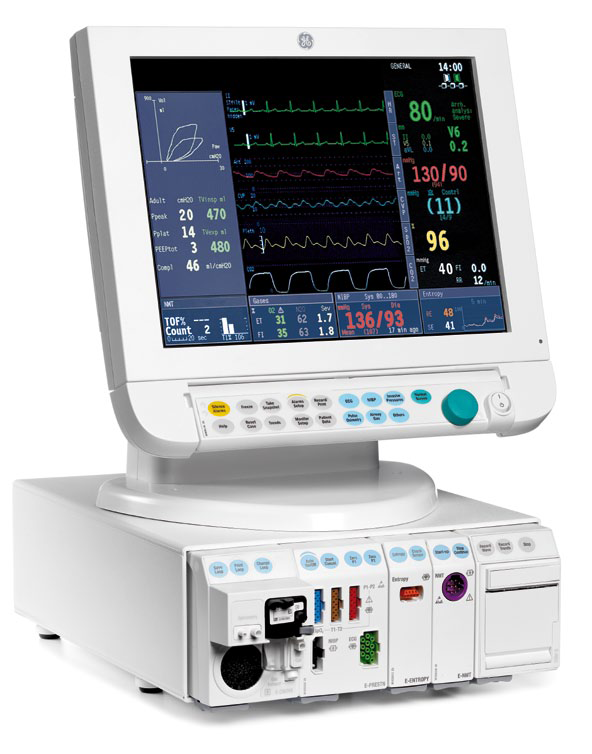 Datex Anaestheticmonitor:
Types of Anaesthesia:
General:	Inhalational.
						Intravenous:		Opioid.
												Non – opioid.

Regional:	Local nerve blocks.
						Central Neuroaxial.
Supraclavicular Brachial Plexus:
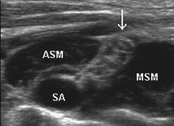 ASM:  	Anterior Scalene.

MSM:  	Median Scalene.

SA: 		Subclavian Artery.

	  : 		Brachal Plexus.
NYSORA.
Cardiovascular System:
“Relating to the heart and blood vessels”
																OED.

Systemic circulation:		Cerebral.
											Pulmonary.
Classical terminology:
Inotropy.

Chronotropy.

Lusitropy.

Dromotropy.
Classical terminology:
Inotropy	:			Force of contraction.

Chronotropy:		Rate of contraction.

Lusitropy:			Rate of relaxation.

Dromotropy:		Rate of conduction.
Inhalational anaesthetics:
Inhalational anaesthetics:
All volatiles reduce BP:
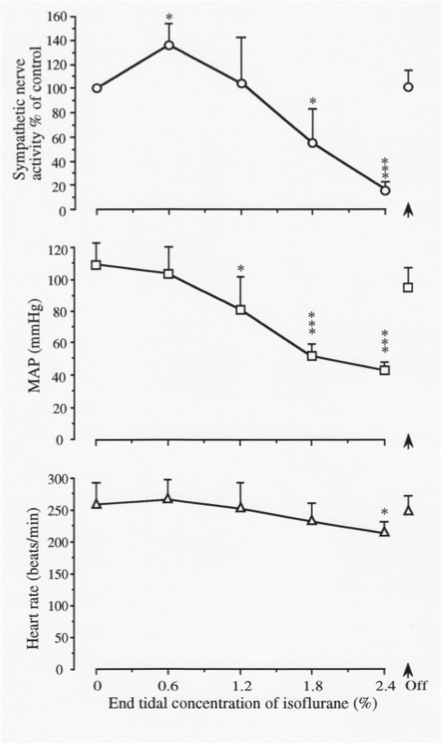 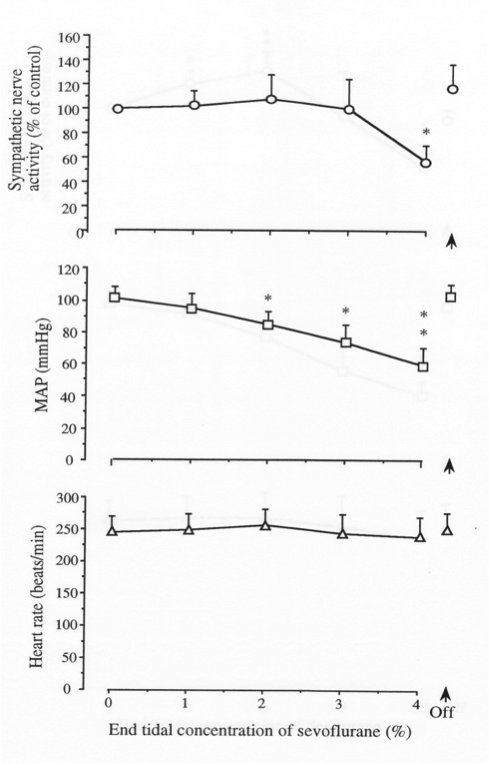 Desflurane
Sevoflurane
Isoflurane
Reduced Cardiac Output:
Initial increased sympathetic activity.

Reduce contractile function – 40%.

Negative Chronotropy.

Abnormal, blunted responses to change.
All reduce BP:
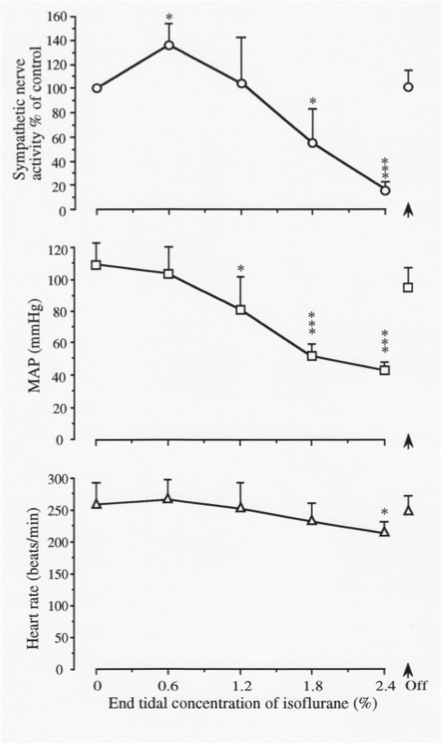 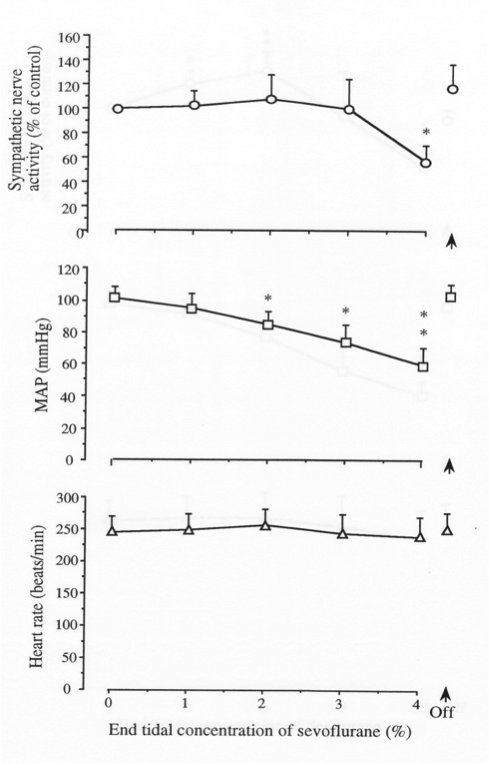 Desflurane
Sevoflurane
Isoflurane
Baroreceptor reflex depressed:
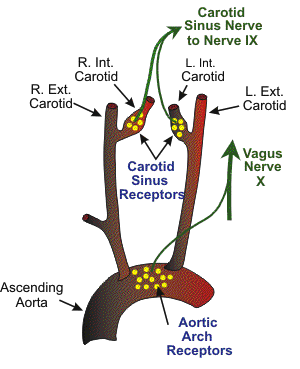 Cardiovascular physiology concepts.
Altered LV relaxation:
Prolonged isovolumetric relaxation.

Altered coronary flow.

Reduced LV filling rate and volume.
Other effects:
RV:  	reduced contractility.

LA: 	reduced contractile function.
			reduced filling.
			Reduced SA node activity.

Conduction system:  rate affected.
Effects at the Myocyte:
In the myocyte:
Reduce contractile function.

To varying degrees: 	H > I > D > S.

Ischaemic > non-ischaemic myocardium.

Failing > non-failing myocardium.
Volatiles alter calcium handling:
Ventricular myocyte Action Potential:
Ca2+ in.
Alter calcium transients:
Alter Ca2+ channel structure (L + T type)
					 Ca2+ influx.

 	Reduced Calcium induced Calcium release:
Leaky SR.
Reduced ‘Calcium sparks’

S/E exacerbated or reduced by Ca availability.
Effects can be clinically beneficial:
“Improve loading conditions”.

Reduce infarct size (experimental).

Ischaemic preconditioning.
Opioids and Benzodiazepines:
Haemodynamically stable.

Preserve homeostatic reflex mechanisms.

Effective dose is patient dependent.

Generally very stable.
Propofol:
Used for induction and maintenance.

Causes hypotension: up to 40%.	
Myocardial depression.
Vasodilation.

HR stable:  Resets baroreceptor reflex.
Ketamine:
Stimulates the CVS.

Increases BP, HR and Cardiac Output.

Increases Myocardial work and O2 demand.

Central mechanism.
Neuroaxial anaesthesia:
Sympathetic blockade: 

	- Vasodilation below block.

	- Hypotension:	Preload.
								Cardiac output.

Profound in hypovolaemia.
Neuroaxial blockade:
Bradycardia (T1-4).

Sympathetic blockade.

Reduced myocardial work and O2 demand.

Reduced bleeding and DVT.
Cerebral perfusion:
Autoregulation: impaired by drugs.

Affected by: 	Blood pressure.
							pCO2.
							pO2.
							Laryngoscopy.
							Coughing.
Clinical considerations:
35 yr female.

Fit and well.

Elective laparoscopic Cholecystectomy.
What could you use?
75 year old male.

Severe ischaemic heart disease.

Elective Coronary Bypass Graft x 4.
What are the options?
50 year male.

Severe bilateral pneumonia.

Exhausted.

Sats 85% on 100% O2, HR 120 bpm.
	BP 80/50.
How could you…….
12 year old child.

Elective tonsillectomy.

“Doesn’t want a needle, very precious”.
What would work?
Road Traffic Accident.

Trapped in the vehicle.

Major lower limb bone + soft tissue injury.

In agony.
Last one.
65 year female.

Hypertensive.
PONV, “Terrible, you will help me Dr….”
Previous DVT, not on warfarin.

Elective total knee replacement.
In summary:
Complex, variable cardiovascular effects:
					Direct Myocardial.
					Direct arterio-venous.
					Altered autonomic function.

Overall negatively 	- Inotropic.
									- Chronotropic.
									- Lusitropic.
									- Dromotropic.
Anaesthesia and the cardiovascular system.
Dafydd Lloyd.   MRCP, FRCA.
 
Academic Anaesthetics.
dafydd@imperial.ac.uk